Introduction to 
Project Management

Michael Vidalis
Learning Objectives
Describe project management objectives
Describe the project life cycle
Diagram networks of project activities
Estimate the completion time of a project
Compute the probability of completing a project by a specific time
© Wiley 2010
Defining a Project
What is a project?
Any unique endeavor with specific objectives
With multiple activities
With defined precedent relationships
With a specific time period for completion
Examples?
A major event like a wedding
Any construction project
Designing a political campaign
Projects are processes that are performed infrequently and ad hoc, with a clear specification of the desired objective.
Chapter 11: Project Management
3
What is a Project?
A project has a single objective that must be accomplished through the completion of tasks that are unique and interrelated
Projects are completed through the deployment of resources
Projects have scopes, schedules, and costs and are accomplished within specific deadlines, budgets, and according to specification
Reproduced with permission from BESTEAMS 2004
4
Examples of Projects
Constructing highways, bridges, tunnels and dams
Erecting skyscrapers, steel mills, and homes
Organizing conferences and conventions
Managing R&D projects
Running political campaigns, war operations, and advertising campaigns
Chapter 11: Project Management
5
Project Life Cycle
Conception: identify the need
Feasibility analysis or study: costs benefits, and risks
Planning: who, how long, what to do?
Execution: doing the project
Termination: ending the project
© Wiley 2010
Life Cycle of a Project (Stretched-S) & (Exponential)
Background for Project management
Project management concerned with managing organizational activities.
Often used to integrate and coordinate diverse activities.
Projects are special types of processes.
Chapter 11: Project Management
8
What is Project Management?
a method for organizing tasks
a structured framework to help a group work productively
tools to aid in task sequencing, dependency analysis, resource allocation, scheduling, etc.
tools to track progress relative to plan
Monitoring and controlling 
Reporting 
Continually striving to improve the process
Why Need Project Management?
Complex project needs coordination of:
Multiple people
Multiple resources (labs, equipment, etc.)
Multiple tasks – some must precede others
Multiple decision points – approvals
Phased expenditure of funds
Matching of people/resources to tasks
Phases of Project Management
Define the project’s scope
Develop the project’s plan
Implement the plan & control the process
Close out the project
Reproduced with permission from BESTEAMS 2004
11
Suggested Steps in Project Management
Generate a formal definition of the project, with goals, constraints, assumptions
Identify project start/end dates, any mandatory milestones, including reports, signoffs, deliverables, etc.
List constraints – money, equipment availability, holidays, etc.
Identify tasks to be accomplished – high level (i.e., by categories), then details within each, using brainstorming method – green light
Suggested Steps, cont.
Refine detailed task list, dropping/ combining, adding things omitted
Then, for each task in list:
Estimate time (person hours, calendar period)
Identify dependencies among tasks
Identify resources (people, money, parts, etc.)
Suggested Steps, cont.
Organize task groups roughly by starting date
List dependencies that should or MUST hold
Use MS Project to make a GANTT chart
First capture tasks and task groups, milestones
Identify critical path, see if it can be shortened (get more “slack”)
Assign person-hours and specific team member(s) to each task – identify “task leads”
Suggested Steps, cont.
As project progresses:
Monitor, record progress on all tasks, at least weekly – use “Tracking Gantt Chart”
Pay particular attention to those on critical path
Revise plan as needed to take into account changes, adapt to meet milestones
Planning and Scheduling Projects
Planning.  Determining what must be done and which tasks must precede others.
Scheduling.  Determining when the tasks must be completed; 
when they can and when they must be started; 
which tasks are critical to the timely completion of the project; and 
which tasks have slack and how much.
Chapter 11: Project Management
16
Scheduling the Project: PERT and CPM
Chapter 11: Project Management
17
Time Estimation & 
Dependencies
Break Down Project
Tasks (WBS)
Determine Resource 
Needs
Develop Gantt Chart
Develop the Project’s Plan
Review & adjust
18
[Speaker Notes: Planning is an iterative process.  Some projects won’t require a proposal]
What is a Work Breakdown Structure (WBS)?
A hierarchical representation of activities
It starts with the major project areas to be accomplished
It breaks the project areas into actionable pieces of work, segmenting elements into appropriate sublevels
Reproduced with permission from BESTEAMS 2004
19
WBS – Activity Levels
Level 1 – Identify major objective areas or categories 
Level 2 – Begin to divide the areas into sub-tasks
Level 3 – Continue to break down the sub-tasks into actionable items 
The lowest level associated with a branch in the hierarchy is referred to as a “work package”
# of levels depends on project complexity
Reproduced with permission from BESTEAMS 2004
20
Terminology
Activity
Event
Network
Path
Critical Path
Critical Activities
Chapter 11: Project Management
21
Network Diagrams
Activity-on-Node (AON):
Uses nodes to represent the activity
Uses arrows to represent precedence relationships
© Wiley 2007
Network Diagrams
Activity-on-Arc (AOC):
Uses arcs to represent the activity
Uses nodes to represent precedence relationships
Activity A precedes activity B
B
A
1
2
3
© Wiley 2007
Project Planning When Activity Times are Known
Inputs
list of the activities that must be completed 
activity completion times
activity precedence relationships
Chapter 11: Project Management
24
Project Planning When Activity Times are Known continued
Outputs
graphical representation of project
time to complete project
identification of critical path(s) and activities
activity and path slack
earliest and latest time each activity can be started 
earliest and latest time each activity can be completed
Chapter 11: Project Management
25
Example
Chapter 11: Project Management
26
Network Diagram
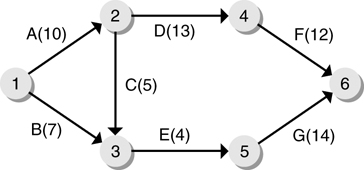 Chapter 11: Project Management
27
Early Start and Finish Times
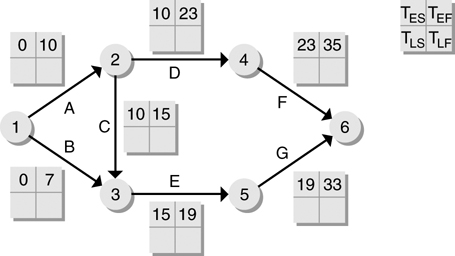 Chapter 11: Project Management
28
Latest Start and Finish Times
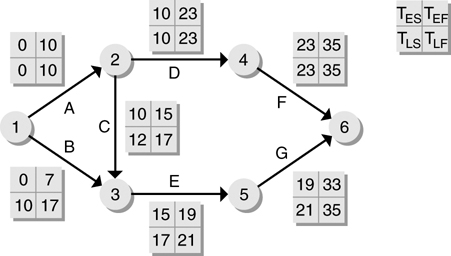 Chapter 11: Project Management
29
Activity Slack Time
TES = earliest start time for activity 
TLS = latest start time for activity
TEF = earliest finish time for activity
TLF = latest finish time for activity

 Activity Slack = TLS - TES  = TLF  - TEF
Chapter 11: Project Management
30
Path Slack
Duration of Critical Path
      -  Path Duration
          Path Slack
Chapter 11: Project Management
31
Activity Slack Times
Chapter 11: Project Management
32
Project Scheduling and Tracking
Scheduling is the process of deciding:
In what sequence a set of activities will be performed.
When they should start and be completed. 
Tracking is the process of determining how well you are sticking to the cost estimate and schedule.
© Lethbridge/Laganière 2005
Chapter 11: Managing the Software Process
33
Some Basic Project Management Terminology
Deliverable: some concrete thing which is to be delivered, to the client or internally to the development team; e.g.
Specifications reports
Executable program
Source code
Task/Activity: something we have to do during the project; e.g.
Defining user requirements
Coding a module
Doing system testing
Each task or activity will take some length of time
Referred to as duration of task
Sometimes measured in days, weeks, etc.
Sometimes measured in person-days, person-weeks, etc.
Person-day = number of people X number of days
Example: 12 person days for writing all code could mean 1 person 12 days or 4 people 3 days
Note: not always true that a task that takes 1 programmer 12 days would take 12 programmers 1 day
UWO
Computer Science Department
34
Dependencies and Milestones
For a given task or activity, may be impossible to start it without some other task(s) or activity(ies) having been completed; e.g.
Cannot start coding without completing design
Cannot start system testing without completing code integration and test plan
If task B cannot start without A being completed, we say
B depends on A
There is a dependency between A and B
Milestone: some achievement which must be made during the project; e.g.
Delivering some deliverable
Completing some task
Note, delivering a deliverable may be a milestone, but not all milestones are associated with deliverables
UWO
Computer Science Department
35
Setting and Making Deadlines
Deadline time by which milestone has to be met
Some deadlines are set by the client
Others are set by us on project to make sure project stays on track
To set a deadline for completing task T, we must consider how long it will take to:
Complete the tasks that task T depends on
Complete task T itself
If we miss a deadline, we say (euphemistically) “the deadline has slipped”
This is virtually inevitable
Important tasks for project managers
Monitor whether past deadlines have slipped
Monitor whether future deadlines are going to slip
Allocate or reallocate resources to help make deadlines
PERT chart and Gantt charts help project managers do these things (among others)
UWO
Computer Science Department
36
Project Management UsingMicrosoft Project
Allows many different ways of entering and observing information
includes many features to help identify problems with a plan
regular use can help a group refine plans to make meeting targets more realistic
Our “Flyover” of Project 2010
Adding tasks, durations
Setting dependencies
Seeing critical path, etc.
“Rolling up” subtasks
Assigning resources
Adjusting durations, time assignments, etc.
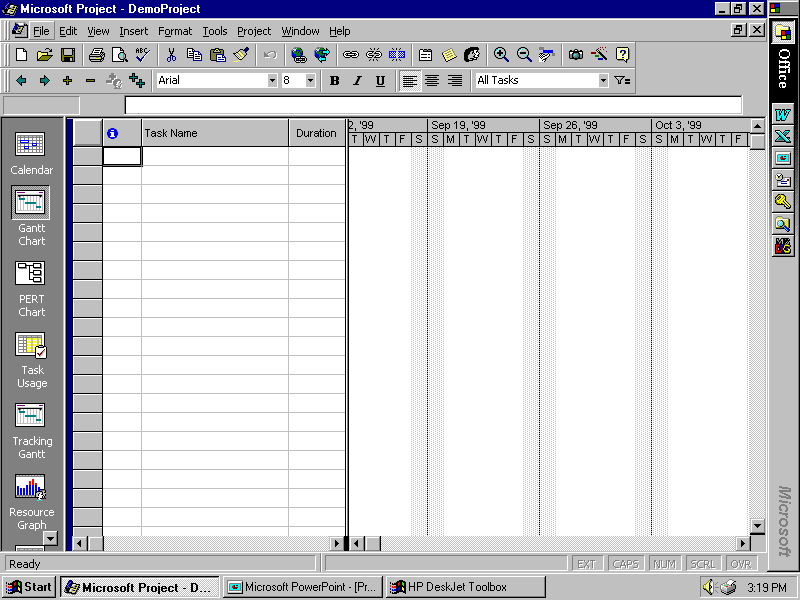 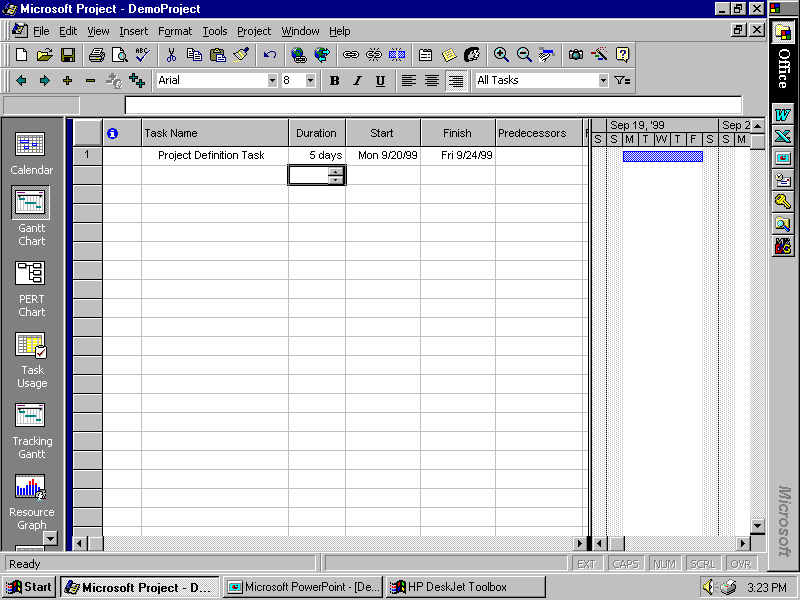 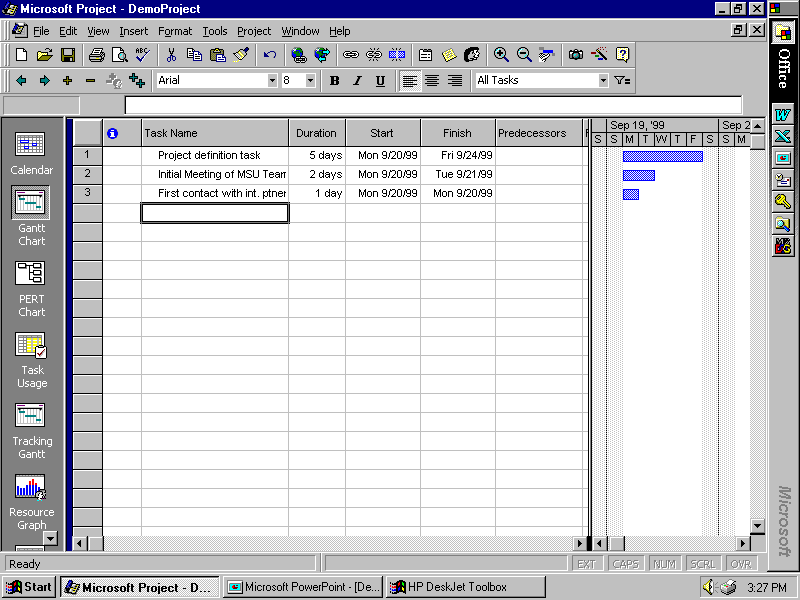 Our “Flyover” of Project 2010
Adding tasks, durations
Setting dependencies
Seeing critical path, etc.
“Rolling up” subtasks
Assigning resources
Adjusting durations, time assignments, etc.
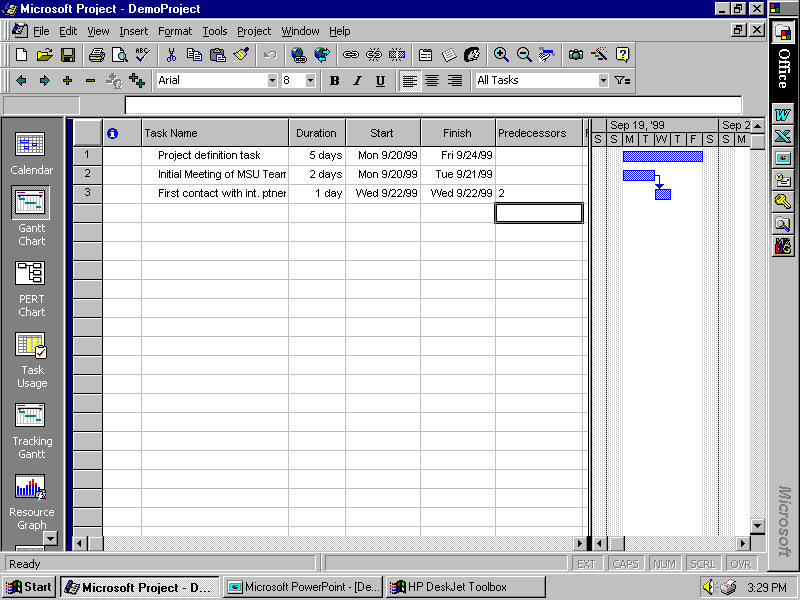 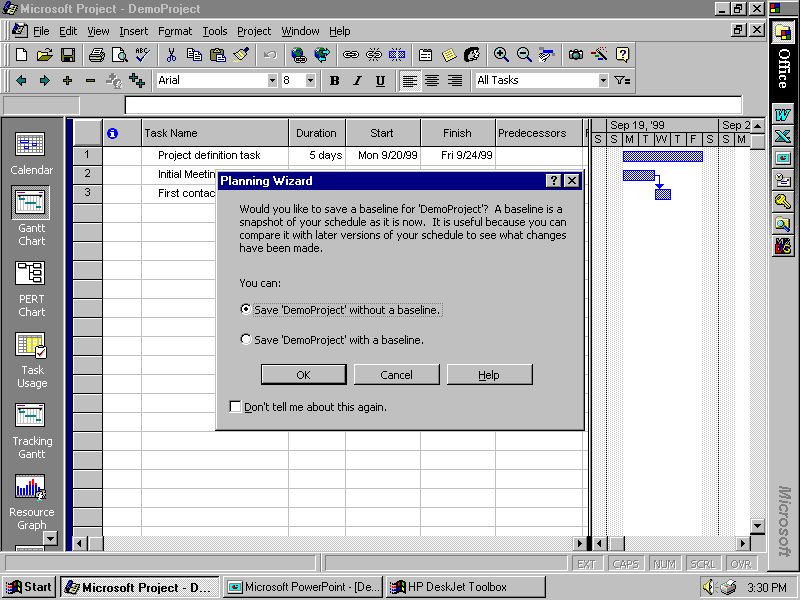 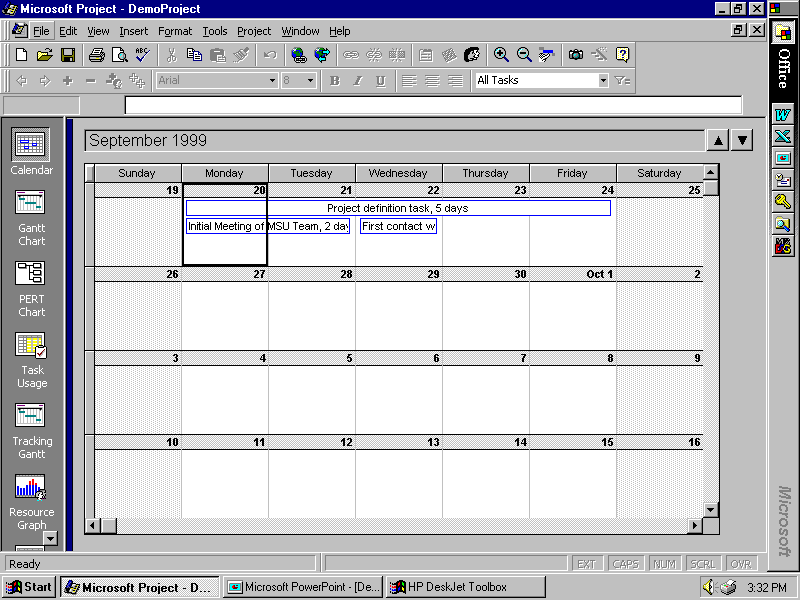 Our “Flyover” of Project 98
Adding tasks, durations
Setting dependencies
Seeing critical path, etc.
“Rolling up” subtasks
Assigning resources
Adjusting durations, time assignments, etc.
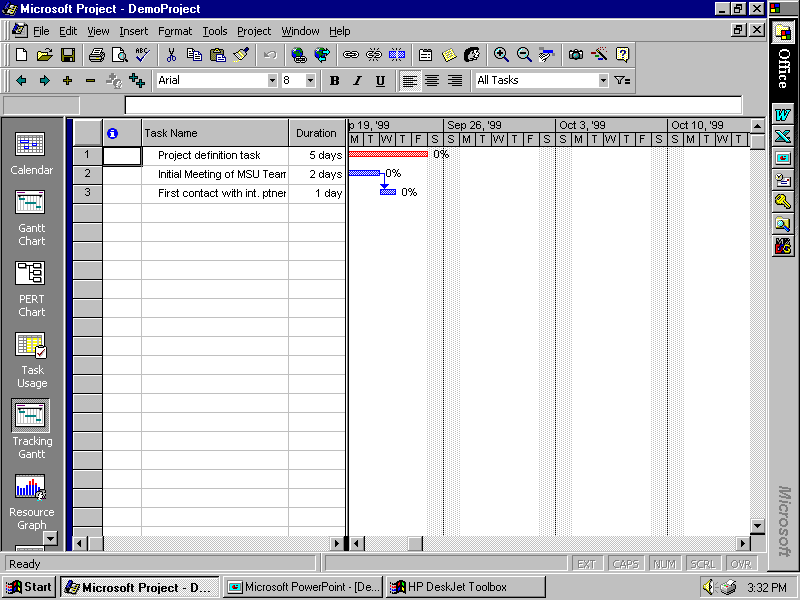 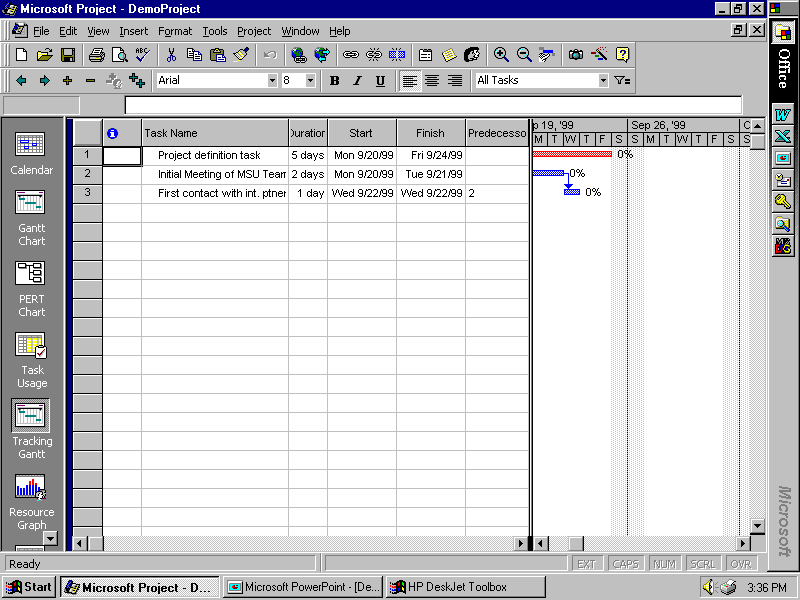 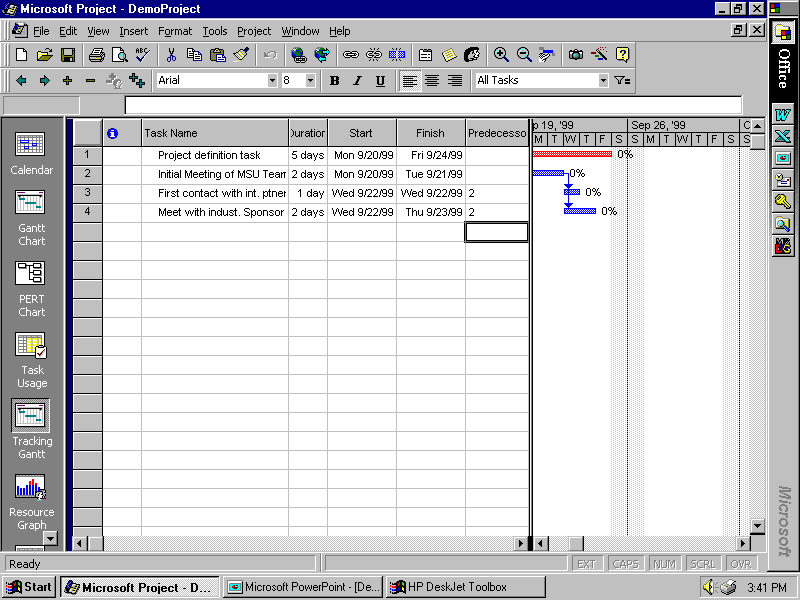 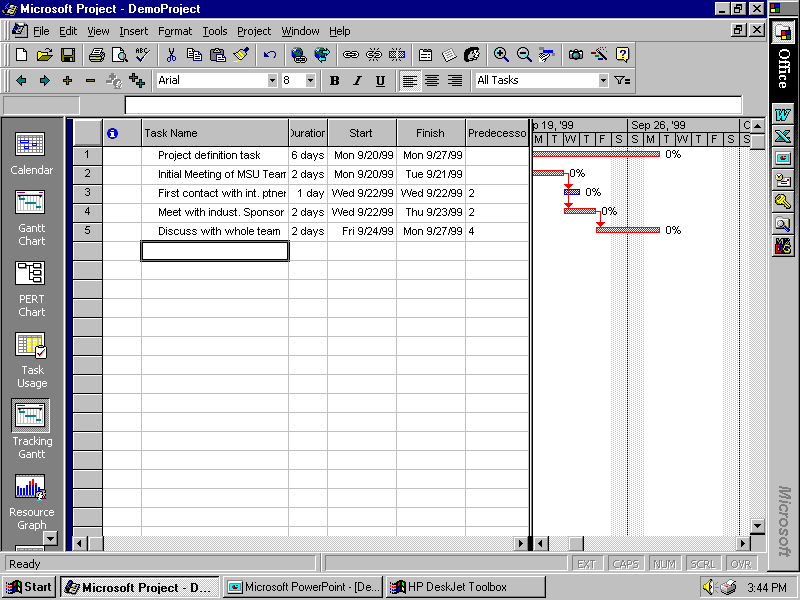 WATCH YOUR DEPENDENCY CHOICES!!!
If you choose something other than the “default” finish/start constraints, you will probably LOSE your ability to track the critical path
So AVOID “finish by” or “start by” with particular calendar dates, or other types of constraints.  
Break tasks apart as needed, in order to make finish/start constraints realistic!
Our “Flyover” of Project 2010
Adding tasks, durations
Setting dependencies
Seeing critical path, etc.
“Rolling up” subtasks
Assigning resources
Adjusting durations, time assignments, etc.
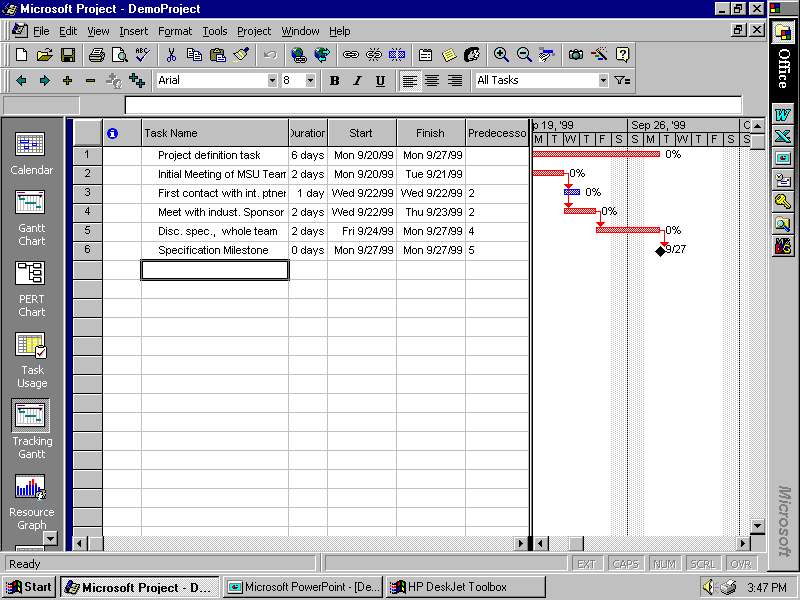 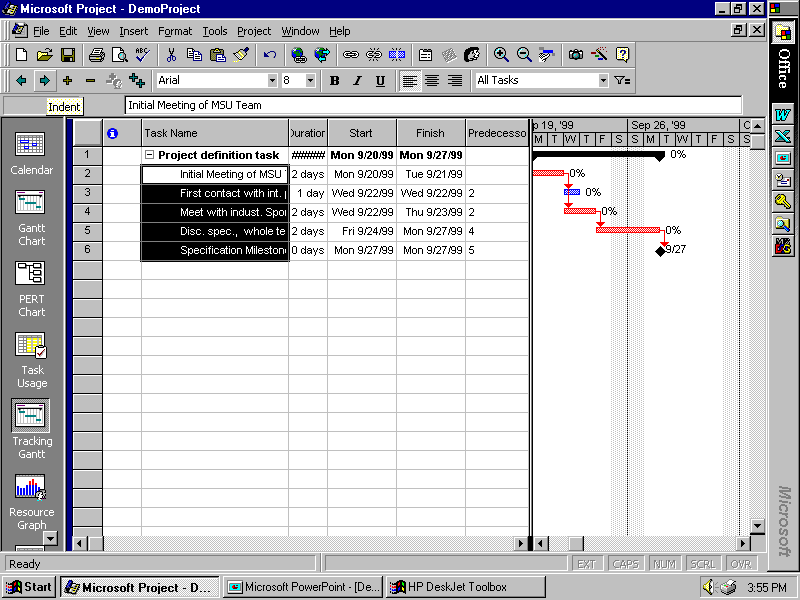 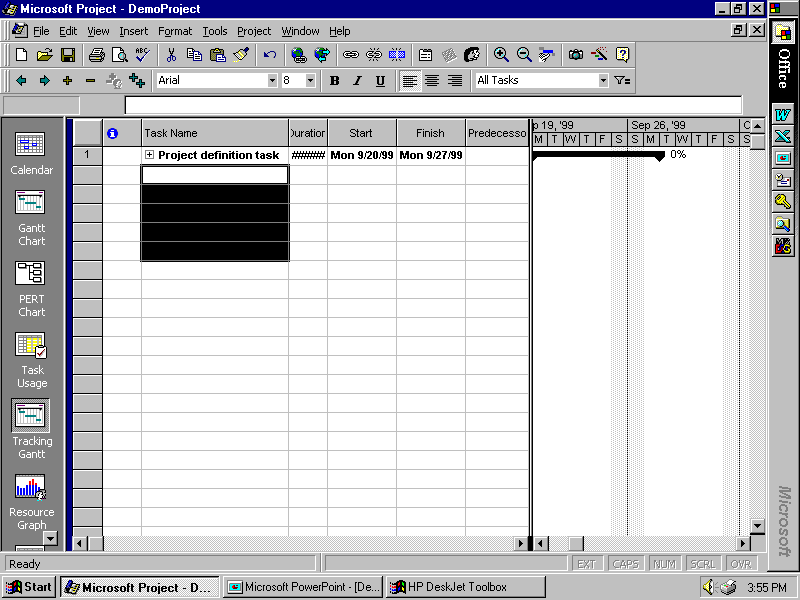 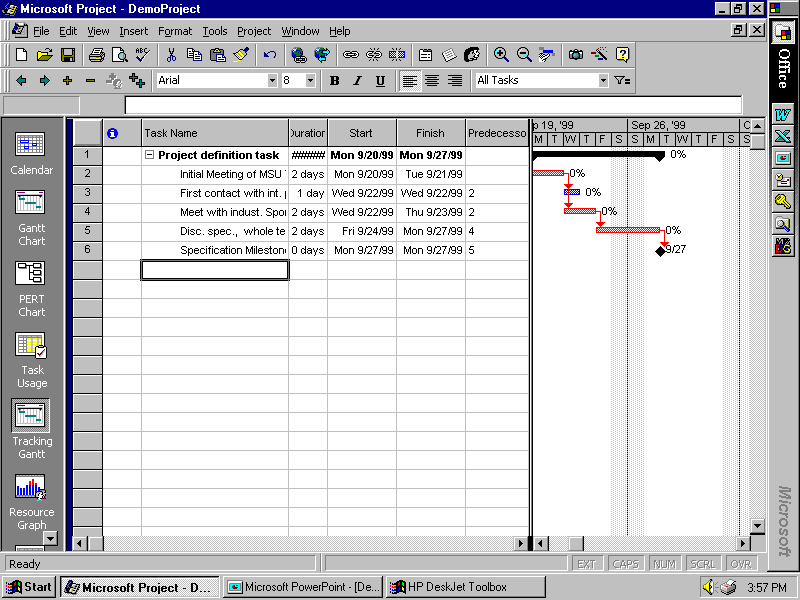 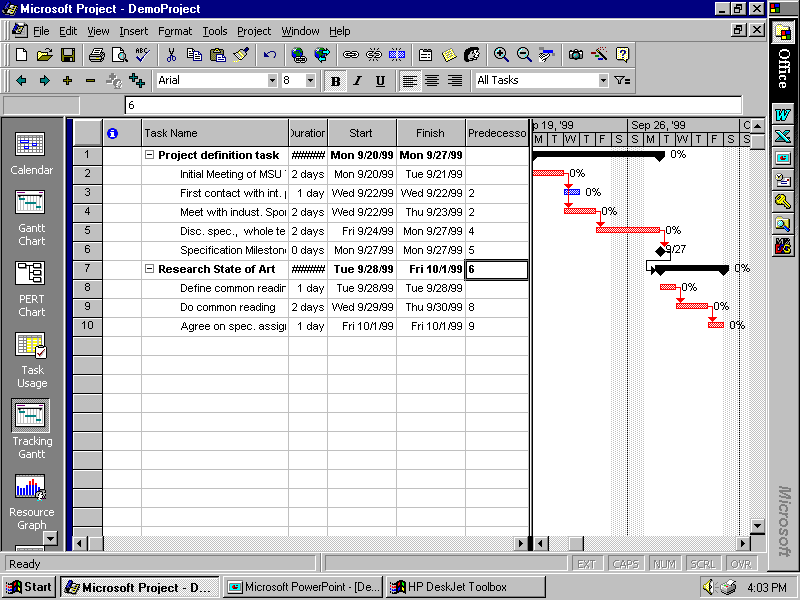 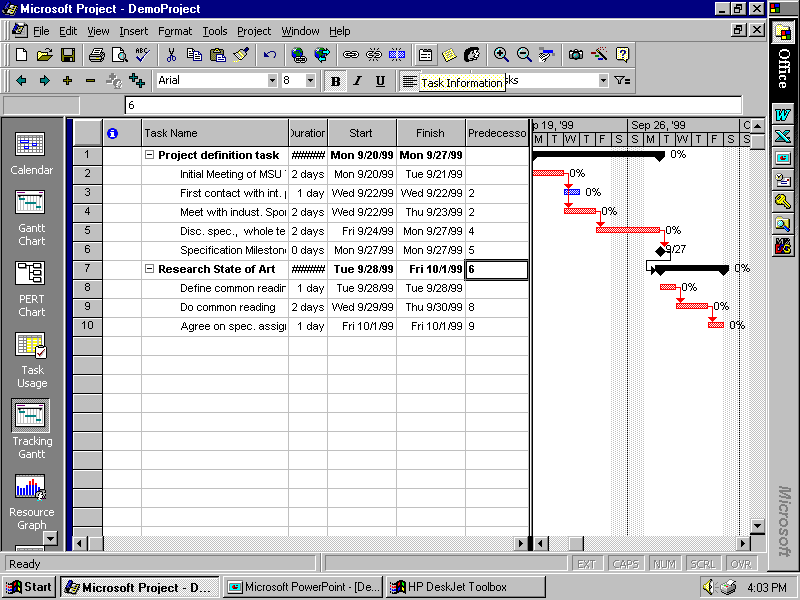 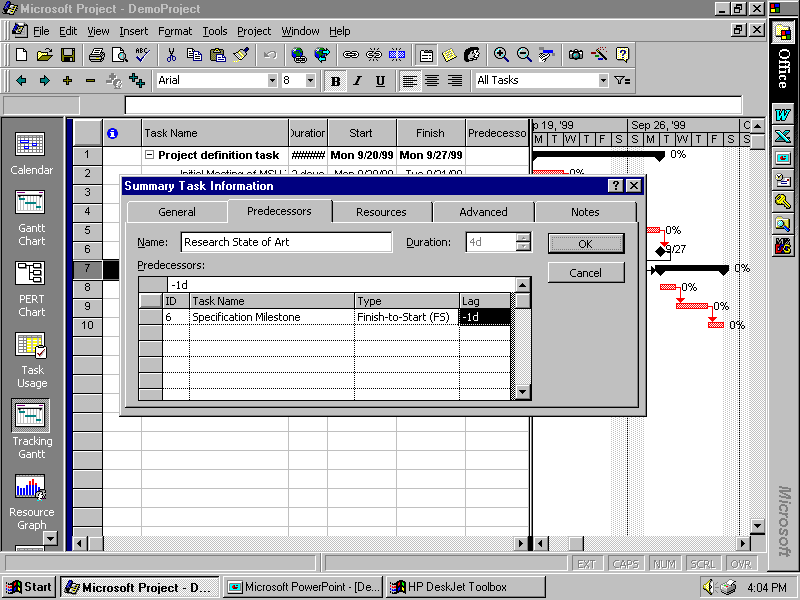 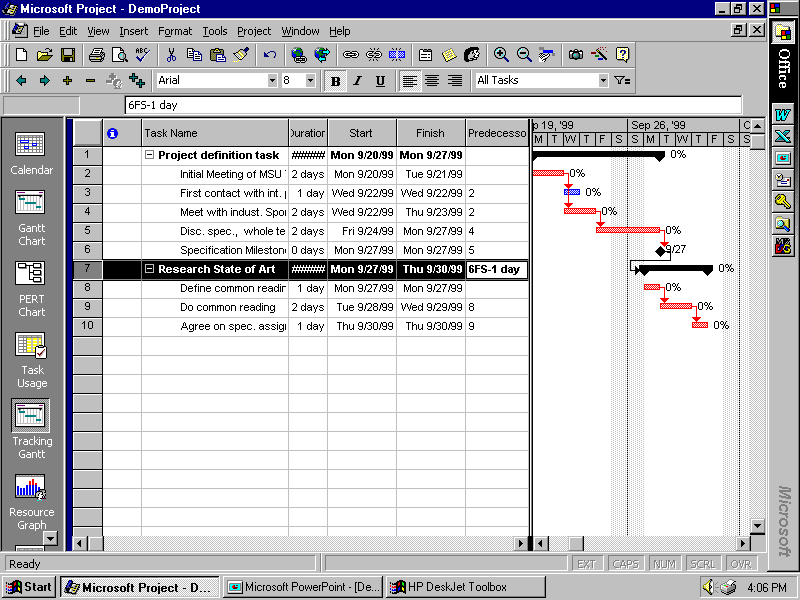 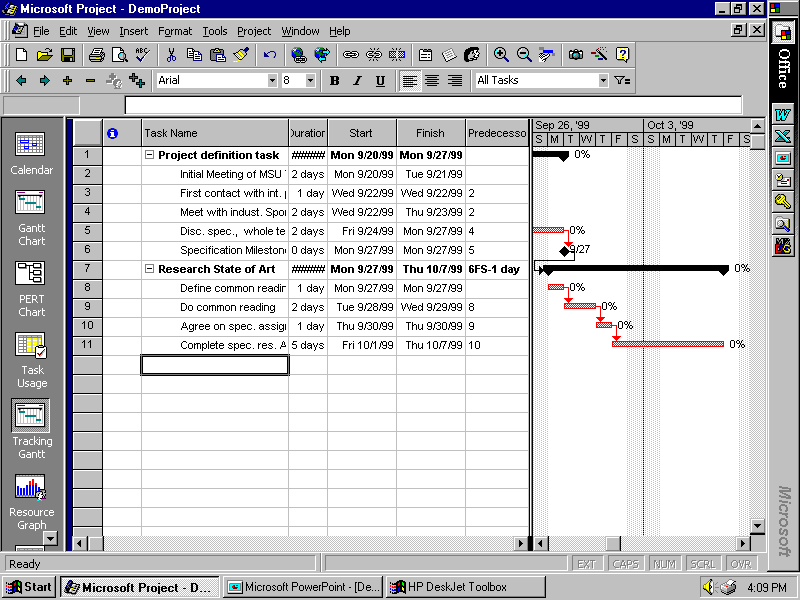 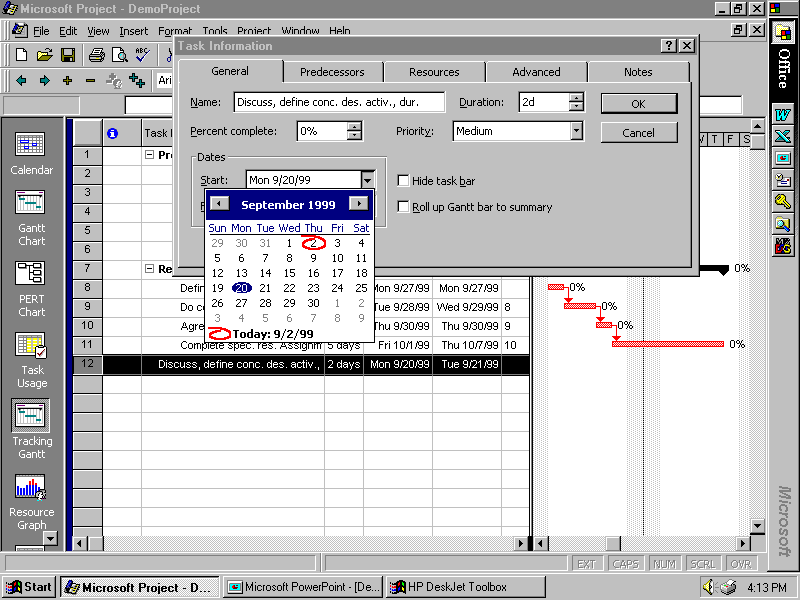 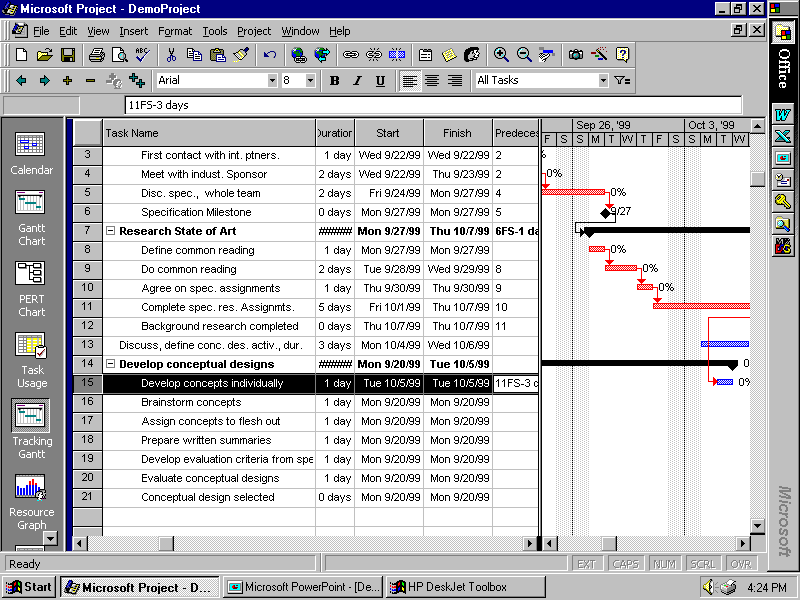 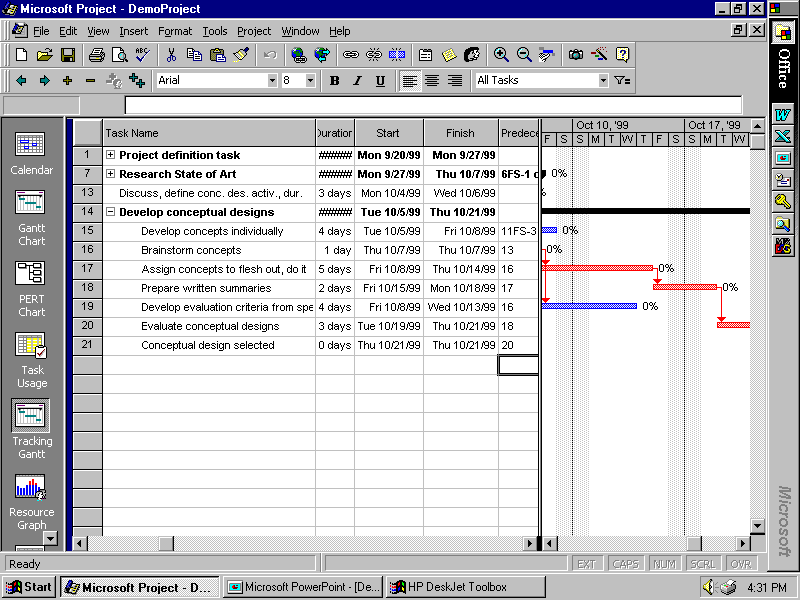 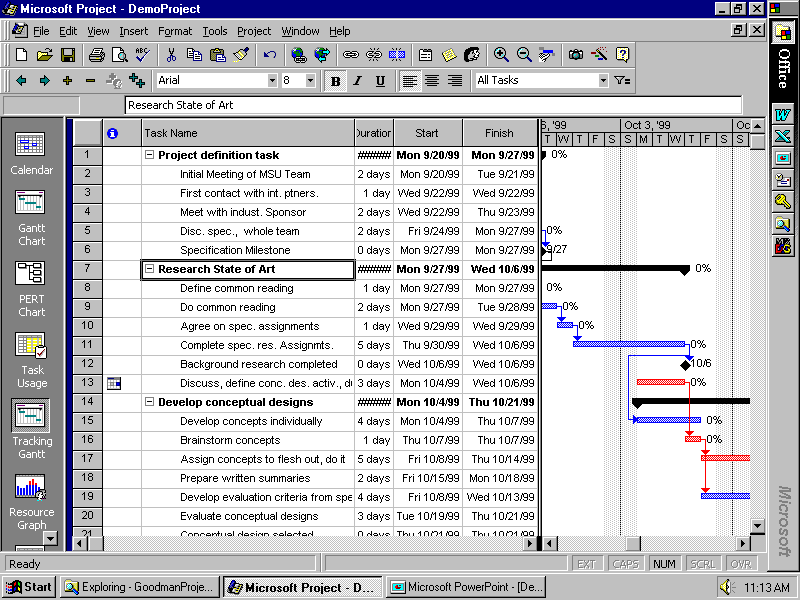 Our “Flyover” of Project 2010
Adding tasks, durations
Setting dependencies
Seeing critical path, etc.
“Rolling up” subtasks
Assigning resources
Adjusting durations, time assignments, etc.
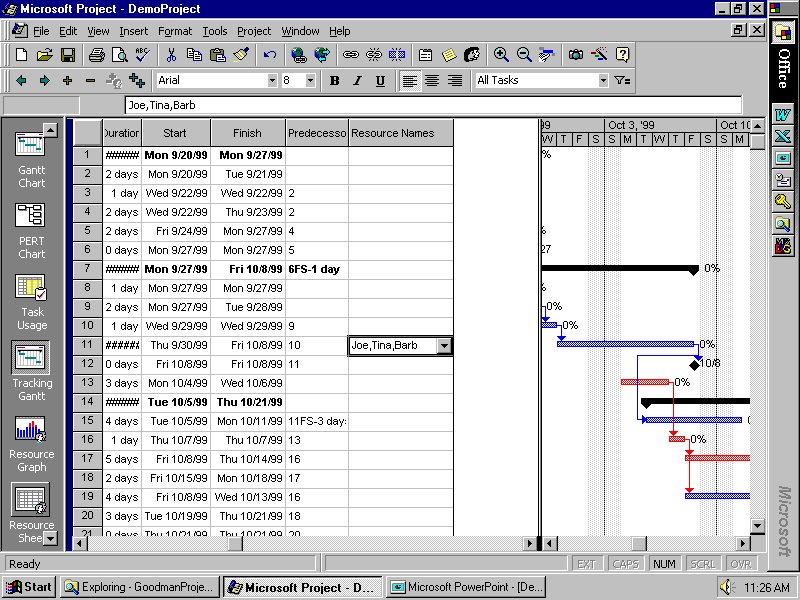 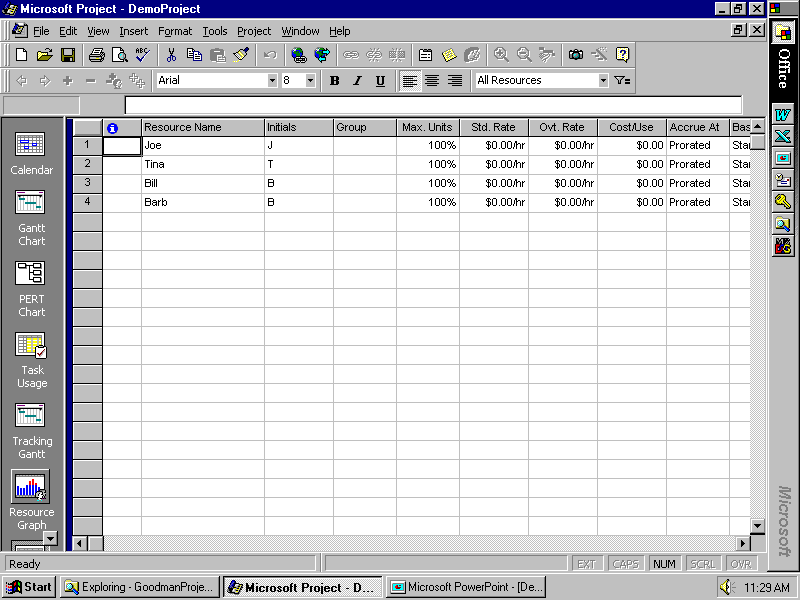 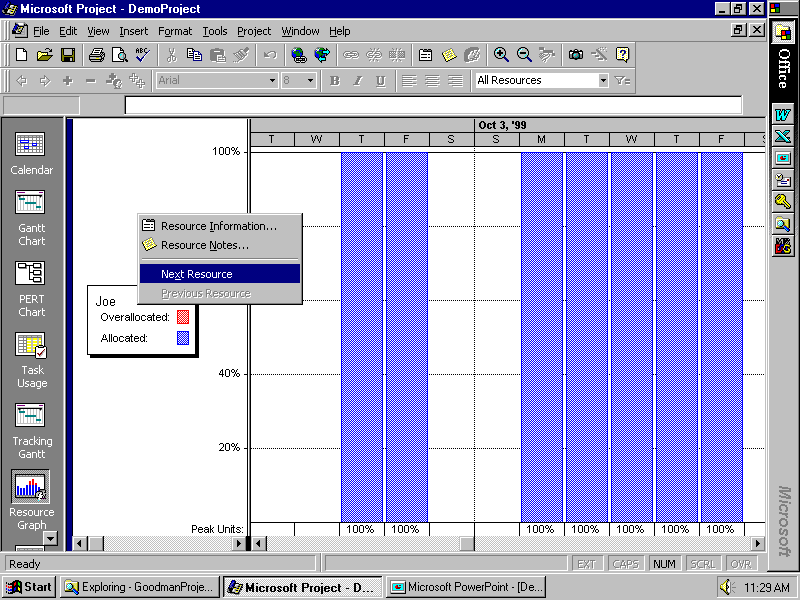 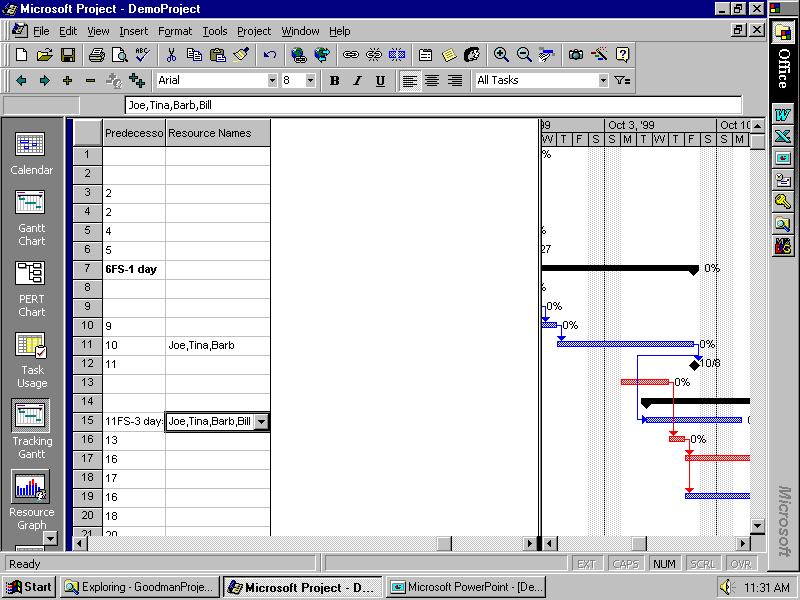 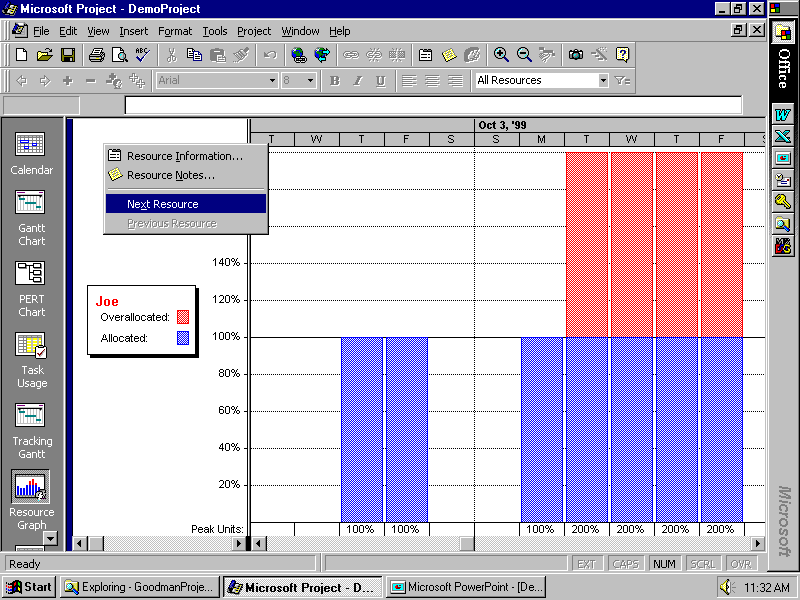 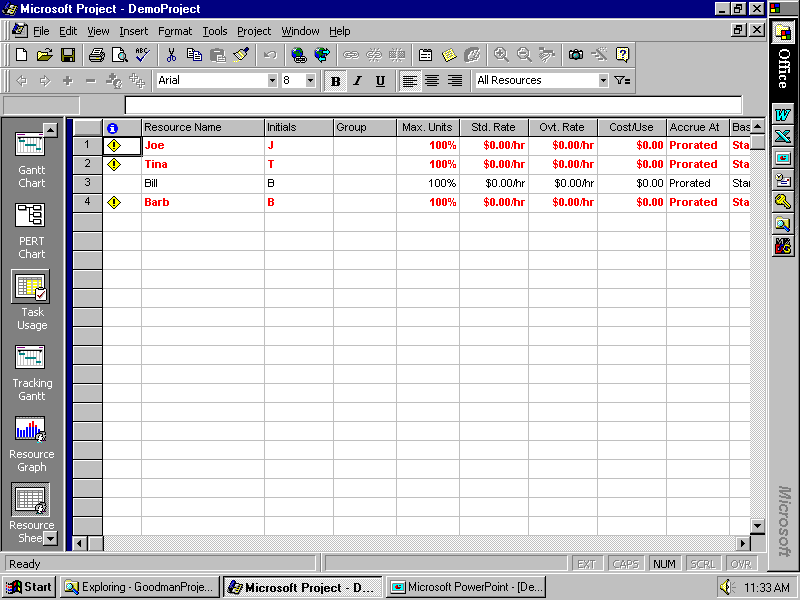 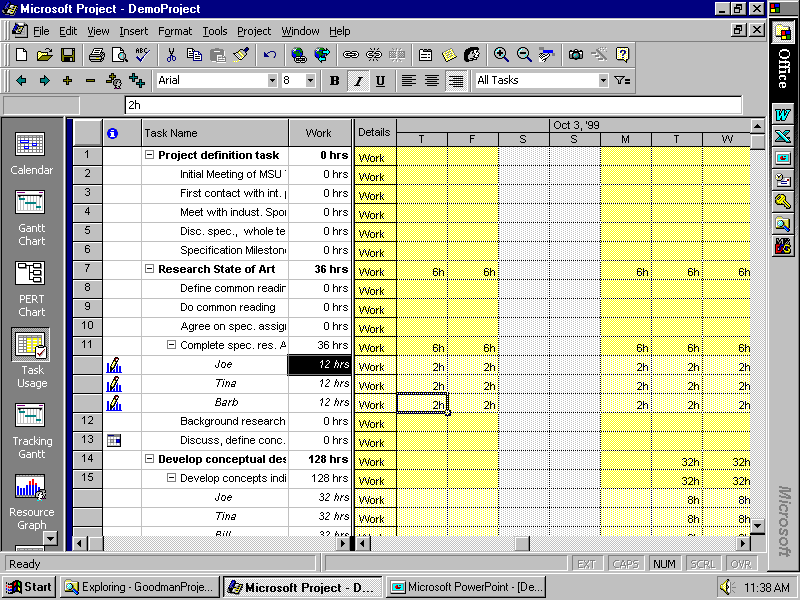 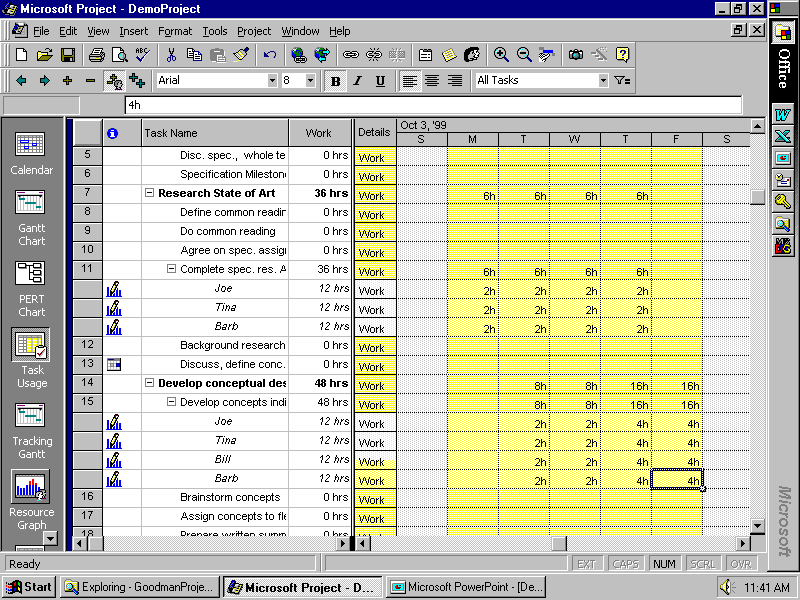 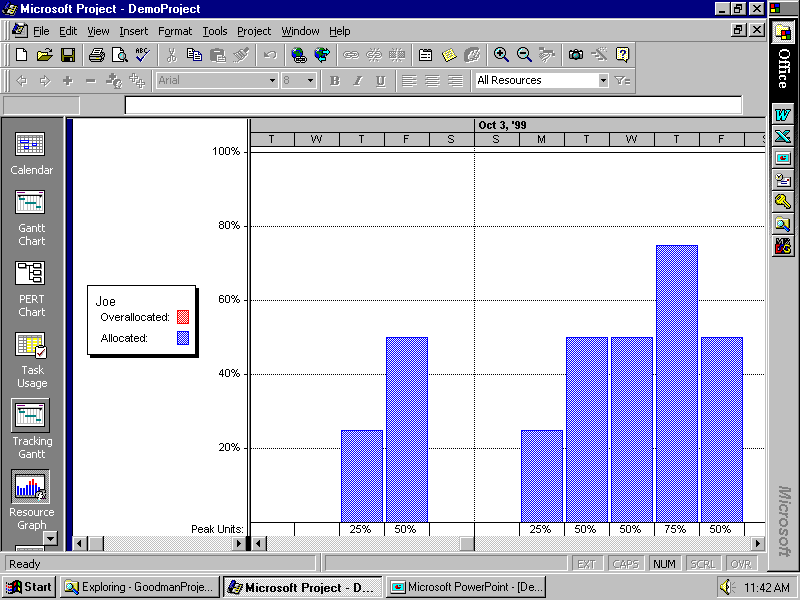 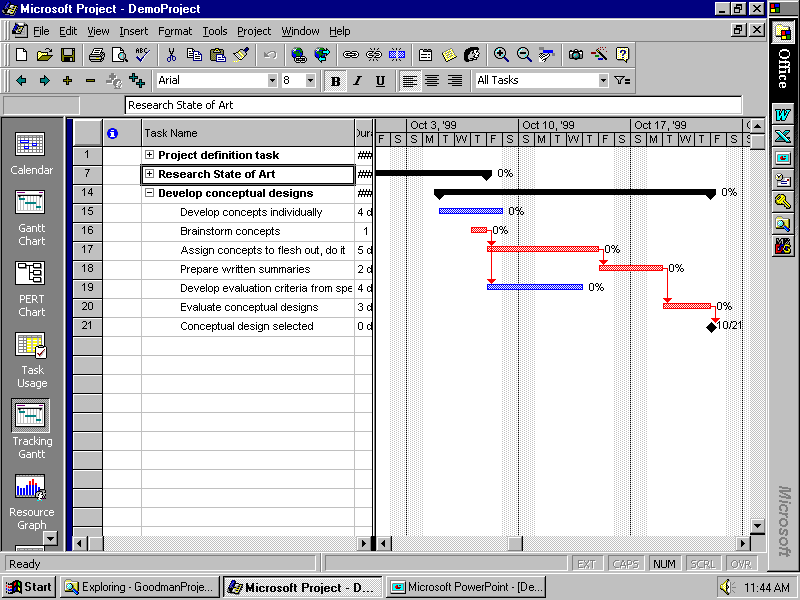 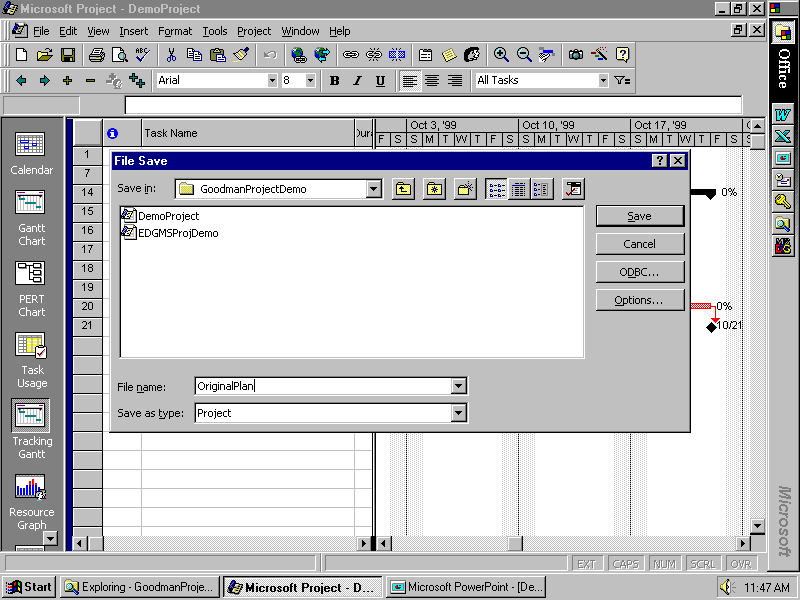 Our “Flyover” of Project 98
Adding tasks, durations
Setting dependencies
Seeing critical path, etc.
“Rolling up” subtasks
Assigning resources
Adjusting durations, time assignments, etc.
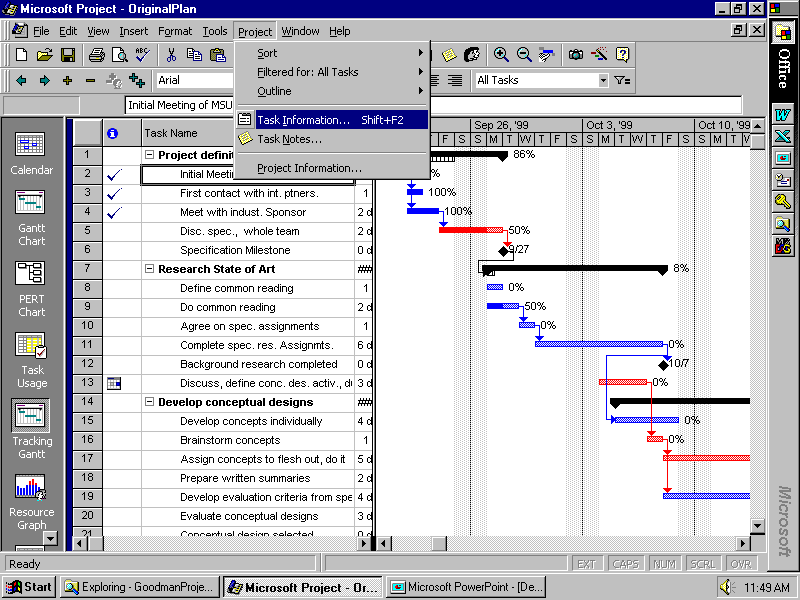 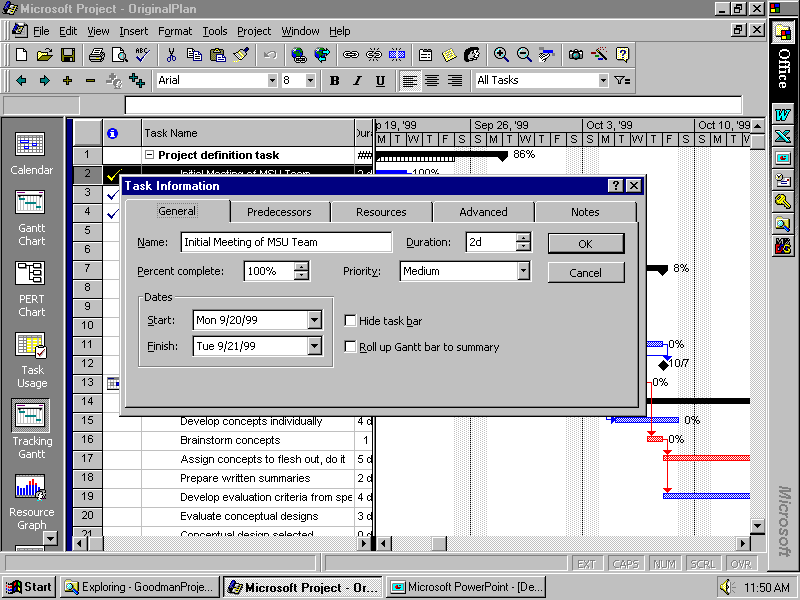 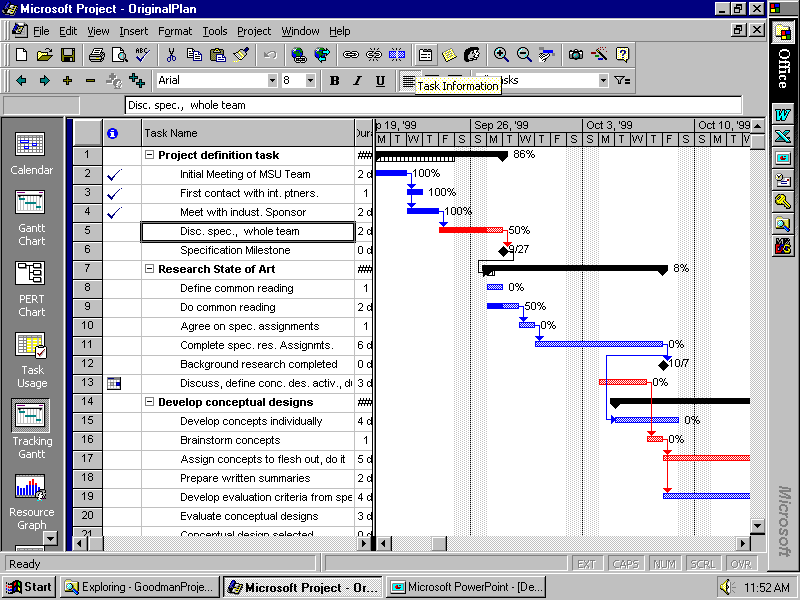 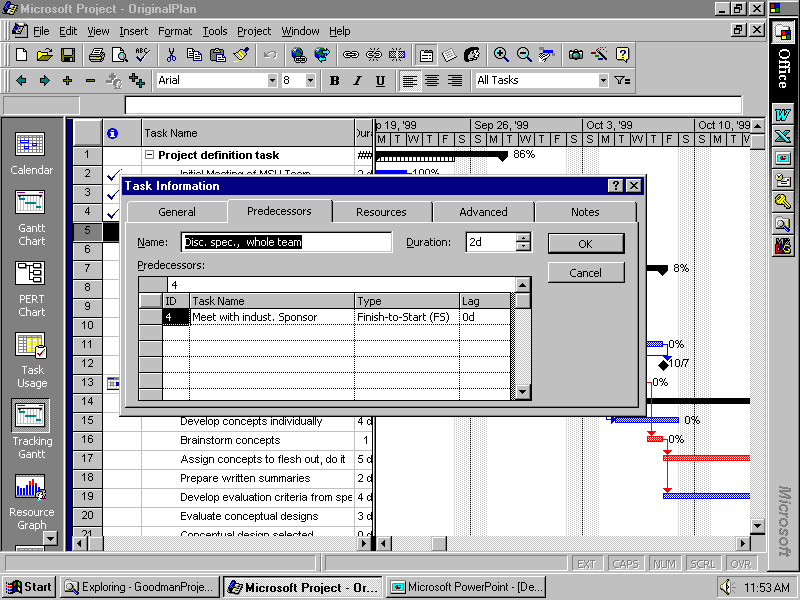 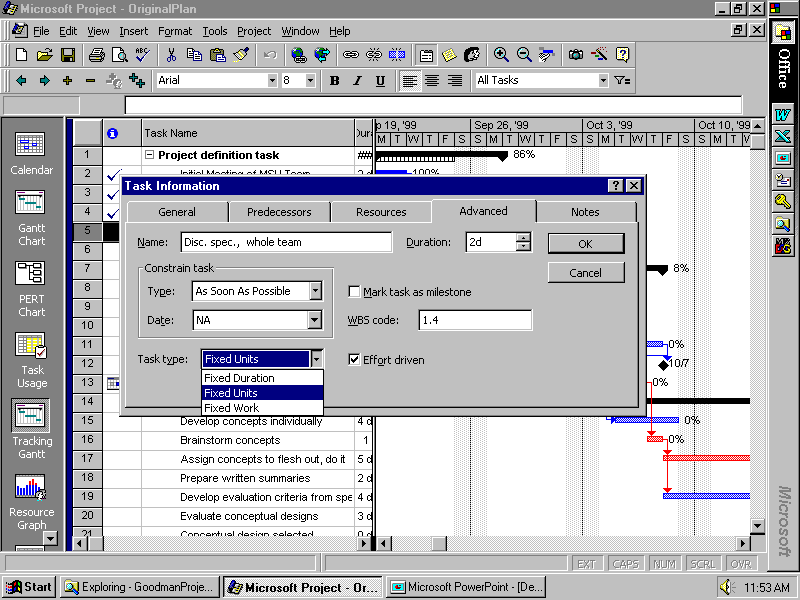 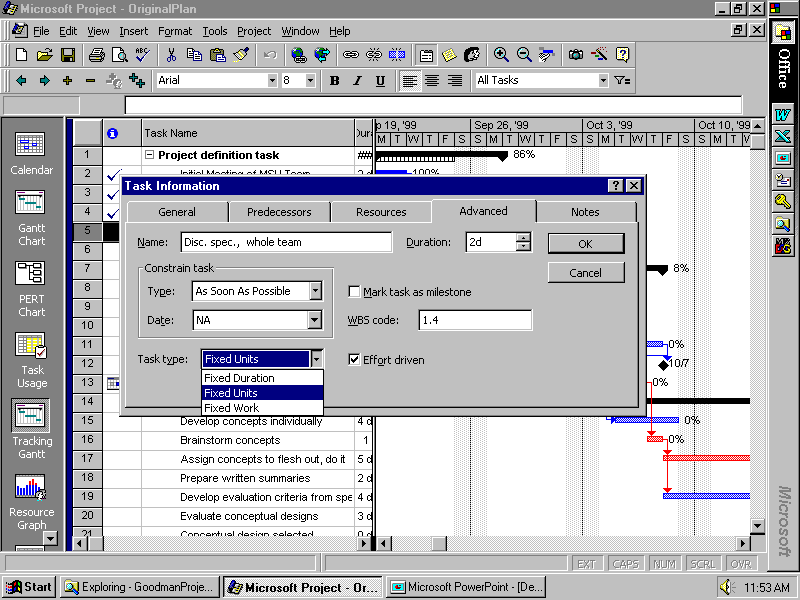 YOUR MS Project has a “Deadline” box
on this page!  Use it to let you get warned when something gets pushed back too far, but STILL not assigning a “start no earlier than” or “finish no later than” constraint to it – still using “As soon as possible.”
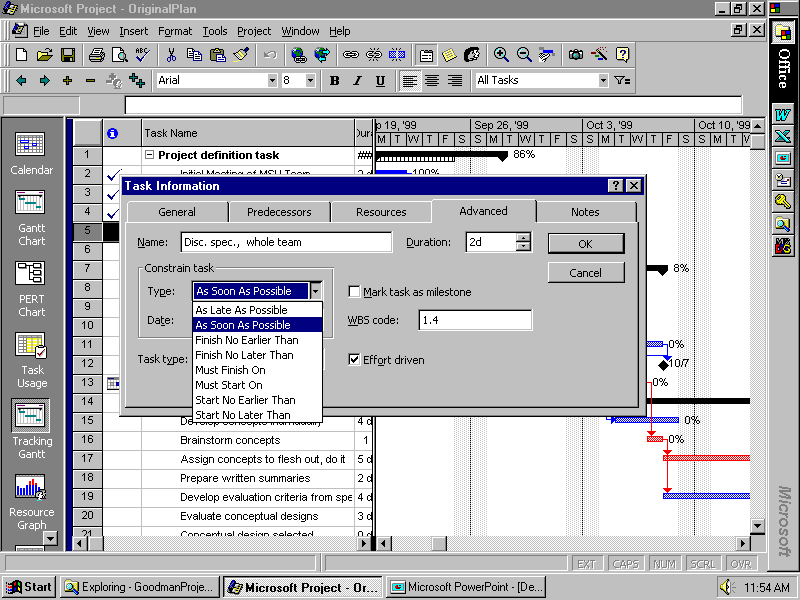 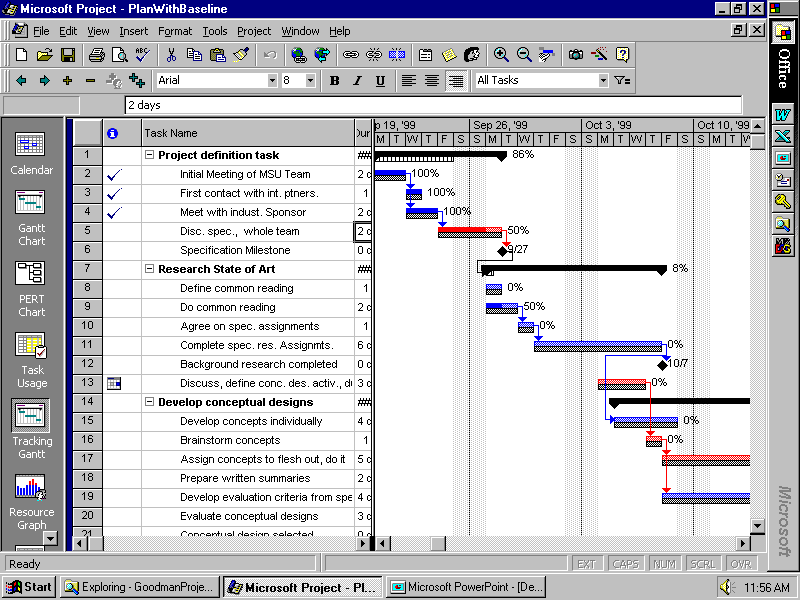 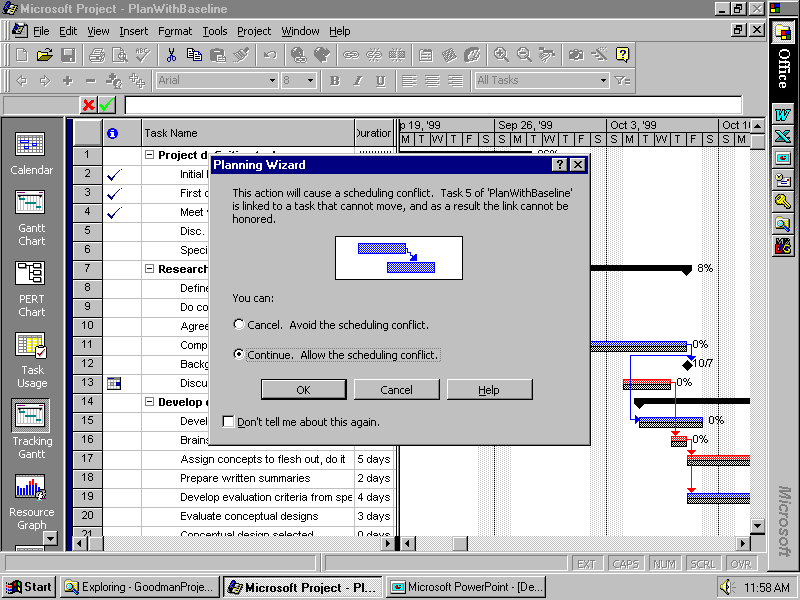 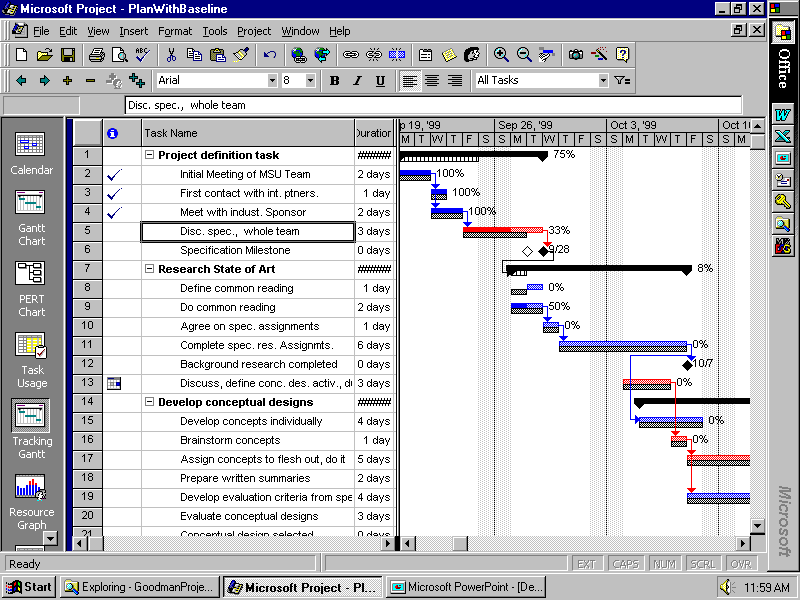 Management of YOUR Project
With your team members 
Create a plan for the entire project
Set milestones for tracking progress
Provide more detail for near-term tasks
Use with your facilitator to report progress and revise/add detail to plan
Assign specific tasks to team members
Revise plan and activities as required to achieve objectives